Student Work
Riddles
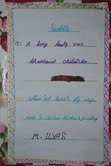 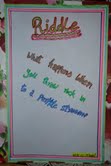 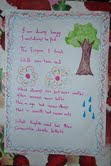 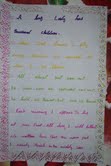 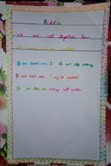 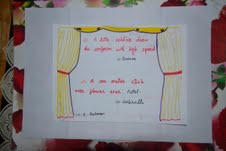 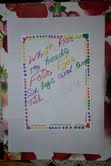 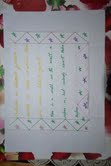 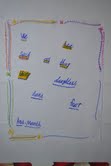 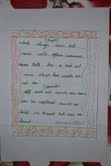 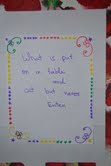 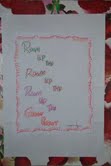 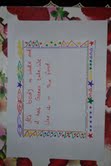 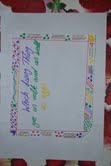 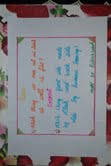